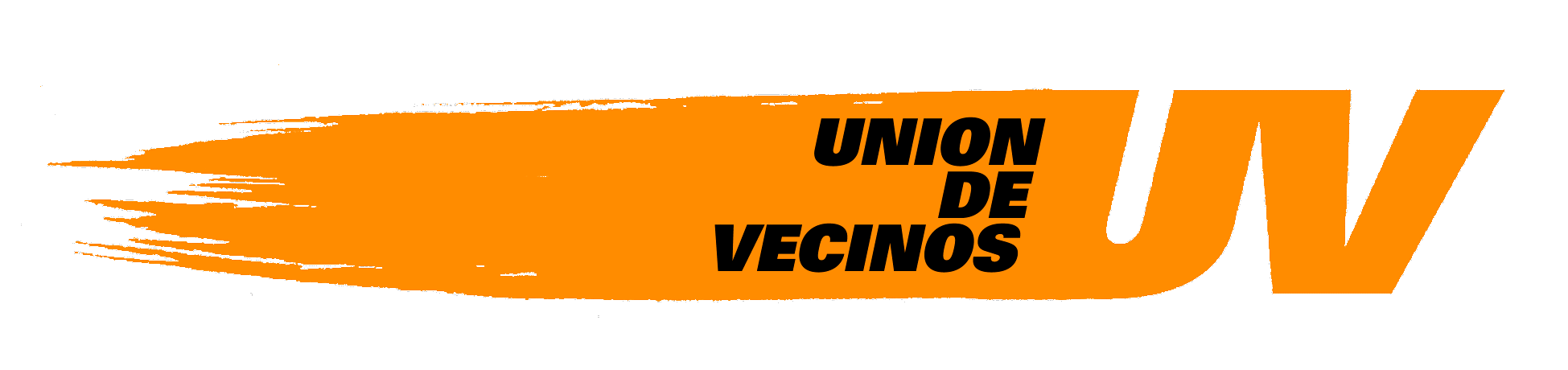 Housing  Developments on MTA lots in Boyle Heights
[Speaker Notes: Where did everybody go?]
This presentation reviews the proposed  housing developments on the 4 MTA owned vacant lots in Boyle Heights  
1st and Soto – SE, 
Soto and Cesar Chavez, 
1st and Boyle
1st and Lorena

It also includes proposed housing on an adjacent lot where rent controlled housing will be demolished and tenants displaced (1st and Soto – NE)


Family Median Income information is based on American Survey Data 2009-2013 and units to be built is based on information provided by the housing developers to the MTA
Prepared by Union de Vecinos with Data from ACS 2009-2013 and the MTA
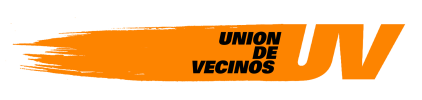 [Speaker Notes: 280 units]
Note: The developers used LA County Area Median Income of $81,500 to determine how many  units and at what income levels they would build.
Prepared by Union de Vecinos with Data from ACS 2009-2013 and the MTA
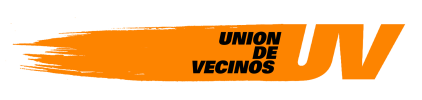 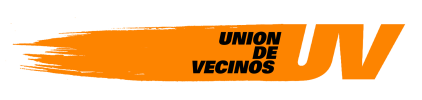 Prepared by Union de Vecinos with Data from ACS 2009-2013 and the MTA
Conclusions
2/3rds of the proposed housing will be for those who make above the median family income in Boyle Heights and only 1/3 for those who make below.

There are 9,749 families who make $35,000 or less but only 102 units will be built for them. However 178 units will be built for 3,049 families who make between $35,000 and $50,000.  Fewer housing will be built for those at lower income levels and more housing will be built for those at higher income levels.  This should be reversed to truly reflect and address the need in Boyle Heights. 

The starting point for calculating who can qualify for the new housing is based on LA County Area Median Income of $81,500.  Developers should use the median family income of the local neighborhood so that more people can qualify in low income communities

Developers and the MTA should seek out and take the time to seek out various sources of unrestricted funds that will allow for the developer to build more housing at lower income levels.